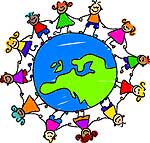 МУНИЦИПАЛЬНОЕ  ДОШКОЛЬНОЕ ОБРАЗОВАТЕЛЬНОЕ УЧРЕЖДЕНИЕДЕТСКИЙ САД общеразвивающего ВИДА № 22«Айболит»
КАБИНЕТ
ПЕДАГОГА-ПСИХОЛОГА
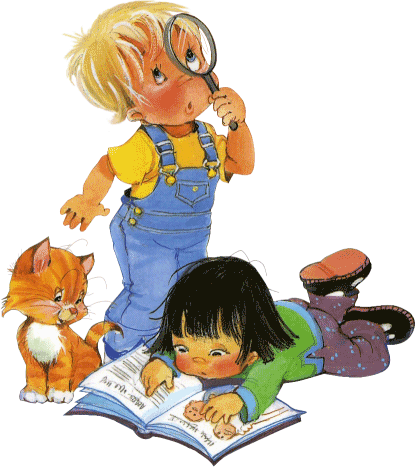 ПЕДАГОГ-ПСИХОЛОГ
Бершова Ю.В.
2013г.
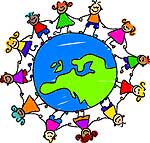 Педагог-психолог МДОУ детский сад  
общеразвивающего вида № 22 «Айболит»Бершова Юлия викторовна
Дата рождения: 25.01.1975 г.
Образование: высшее - ИГПУ «Иркутский Государственный Педагогический Университет», 1998г. Специальность: «Преподаватель дошкольной педагогики и психологии в педагогическом училище».
Опыт работы: 01.11.2004г. - по 28.02.2012г. МДОУ детский сад №22, должность: воспитатель первой квалификационной категории. 
01.03.2012г. – по настоящее время –  МДОУ детский сад №22, должность: педагог-психолог.
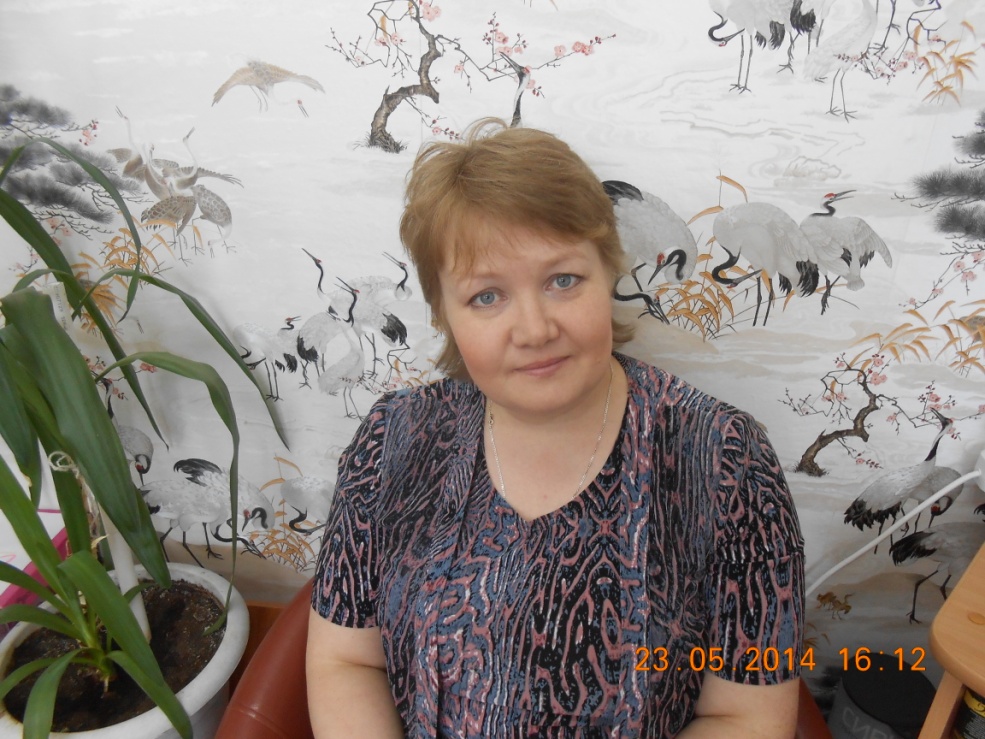 Схема кабинета педагога-психолога МДОУ детский сад № 22
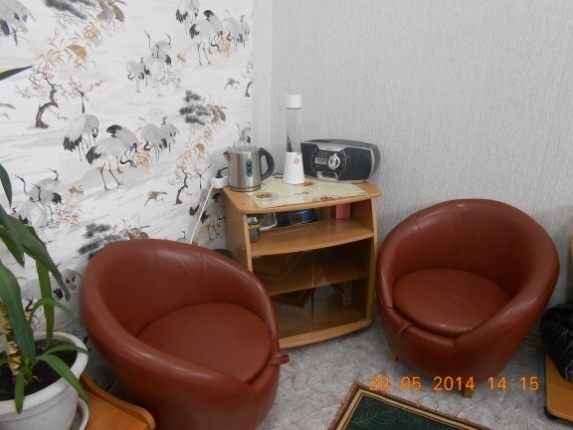 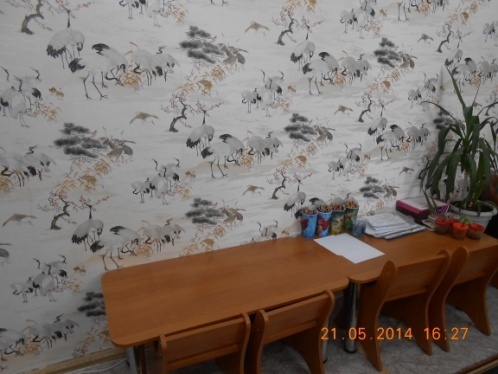 Зона психологической разгрузки 
педагогов и родителей.
Зона индивидуальных занятий и диагностики.
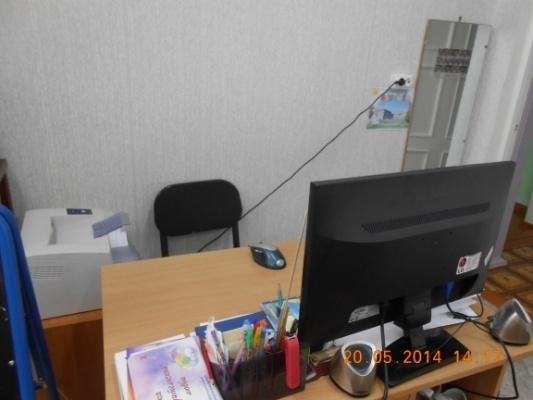 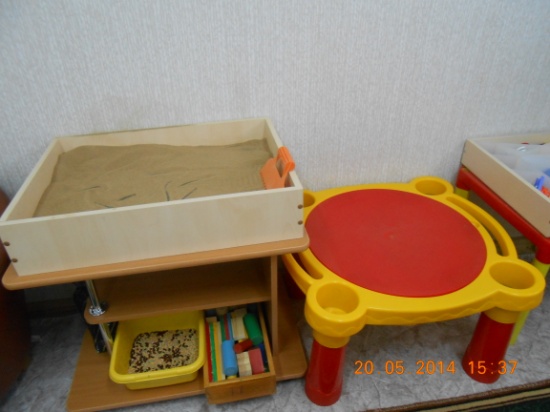 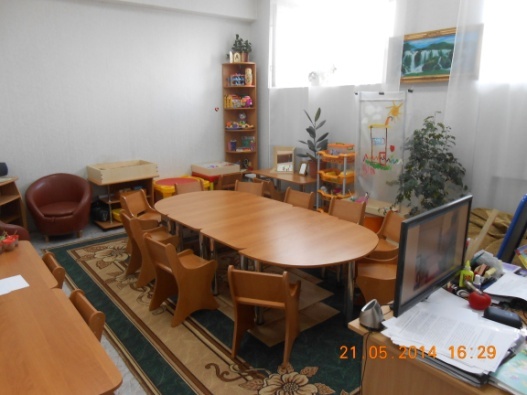 Зона групповыы занятий и диагностики.
Рабочее место
 педагога –психолога.
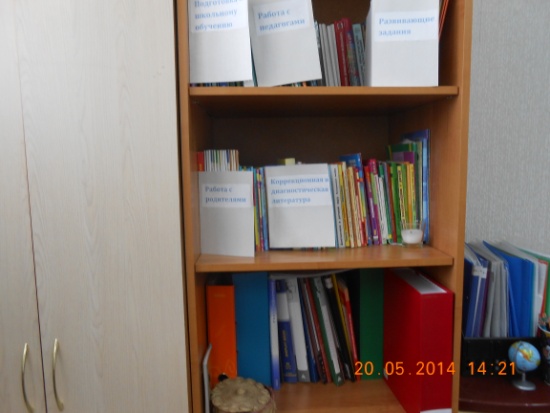 Зона песка и воды.
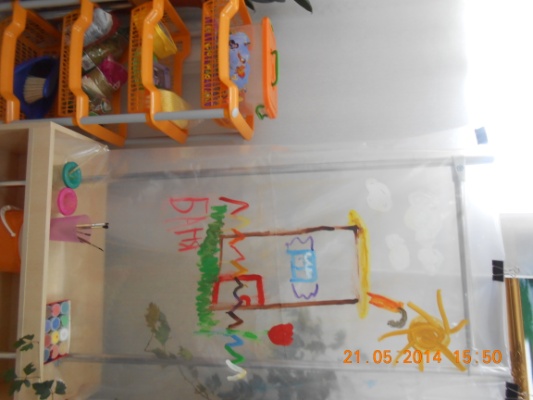 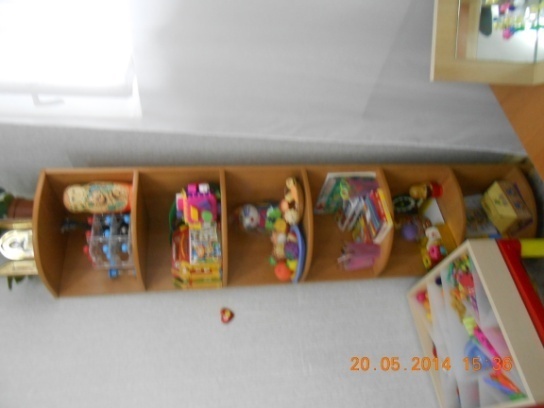 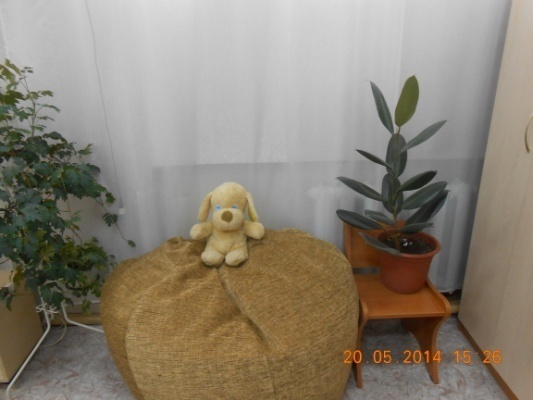 Шкаф для книг, методических пособий, документации, игрового оборудования.
Зона релаксации.
Зона арттерапии.
Игровая зона.
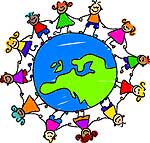 ДИАГНОСТИЧЕСКОЕ НАПРАВЛЕНИЕ
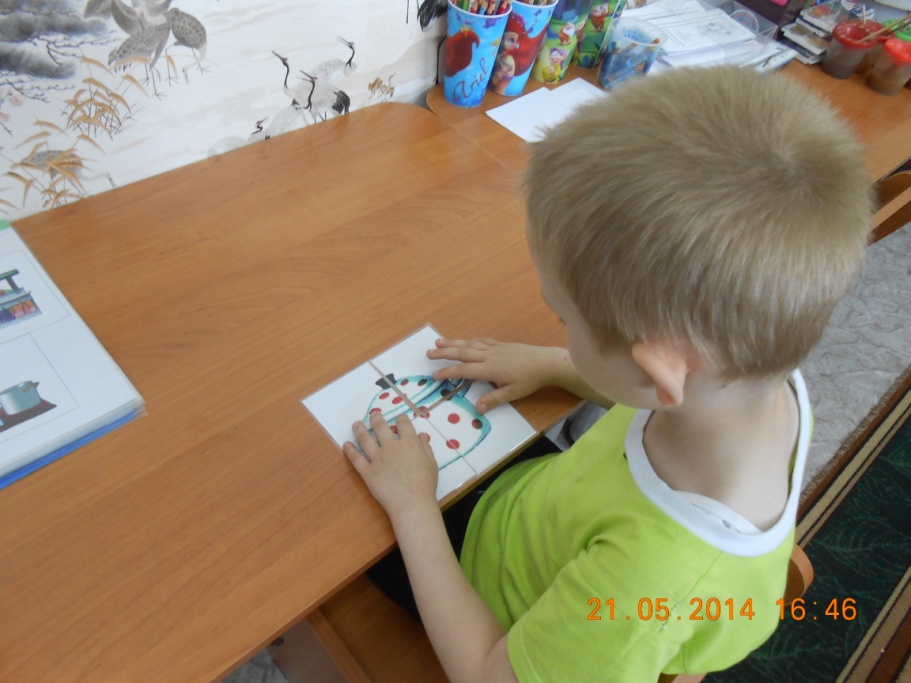 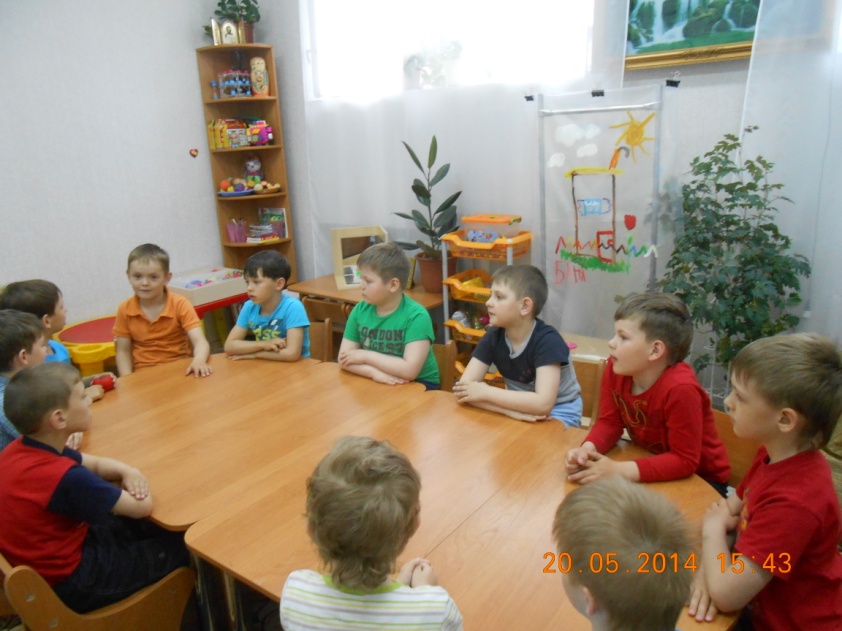 Для диагностической работы в кабинете педагога-психолога используется зона индивидуальных занятий, коррекционно-развивающей и диагностической работы. В этой части кабинета нет  лишних предметов, ярких деталей интерьера, которые могут отвлекать внимание детей, мешать им сосредоточиться на предлагаемых заданиях.  Все необходимые для работы психолога материалы систематизированы и размещены в шкафах.
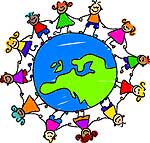 ПСИХОКОРРЕКЦИОННОЕ И РАЗВИВАЮЩЕЕ НАПРАВЛЕНИЕ
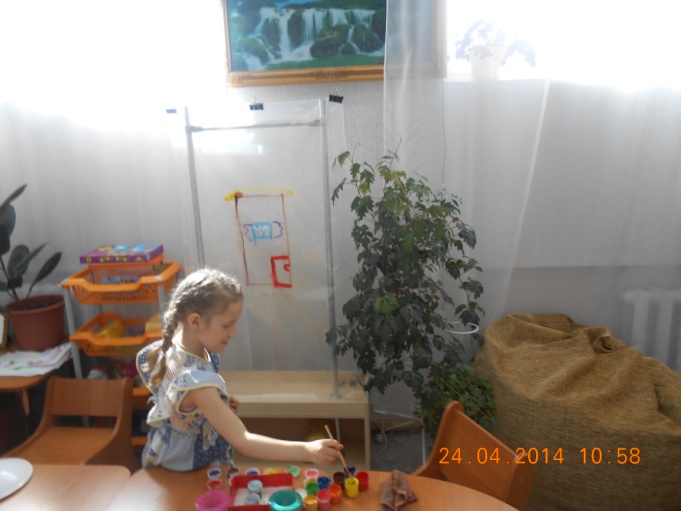 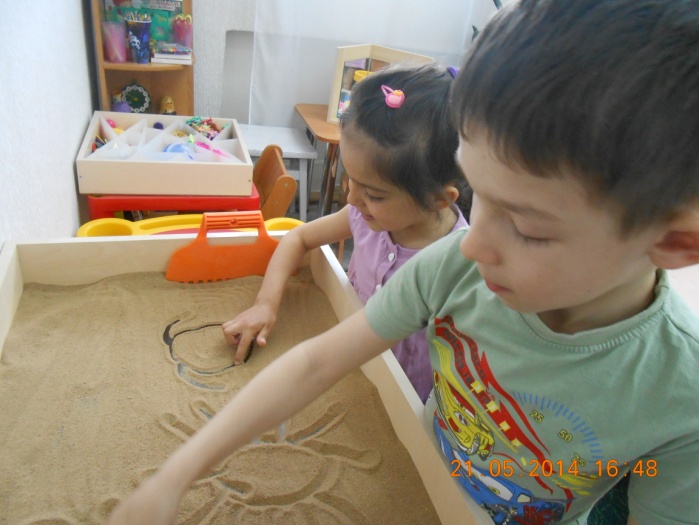 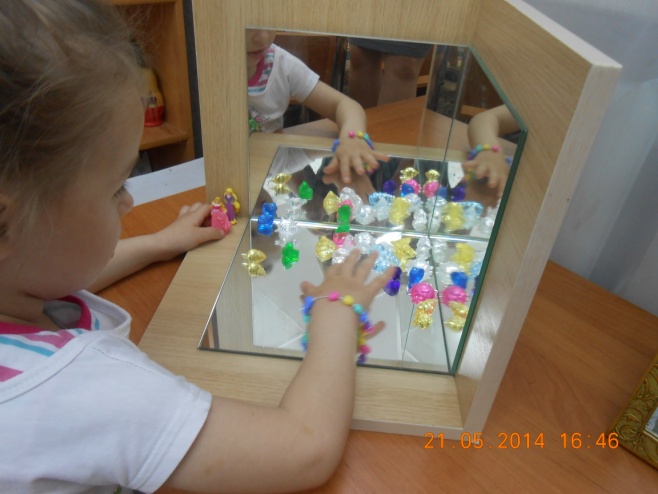 Педагог-психолог в своей работе реализует коррекционно-развивающие и развивающие программы: программу психологического сопровождения дошкольника при подготовке к школьному обучению Ананьевой Т.В.; программу социально-личностного развития детей дошкольного возраста «Познаю себя» М.В Корепановой, Е.В.Харламповой. А также программа О.В.Хухлаевой «Тропинка к своему Я».Занятия проводятся как в группах детского сада, так и в кабинете педагога-психолога.
	Также проводятся индивидуальные и подгрупповые занятия  по формированию психологического здоровья детей .
КОНСУЛЬТАТИВНОЕ НАПРАВЛЕНИЕ
Зона индивидуального приёма

Консультирование администрации, педагогов, родителей по вопросам развития и воспитания детей.
Проведение совместных консультаций для специалистов и педагогов ДОУ с целью повышения психологической культуры и обеспечения преемственности в работе с детьми.
Информационный  стенд

Полезная информация для родителей и педагогов .
Предлагаются буклеты, брошюры на различные темы воспитания и развития
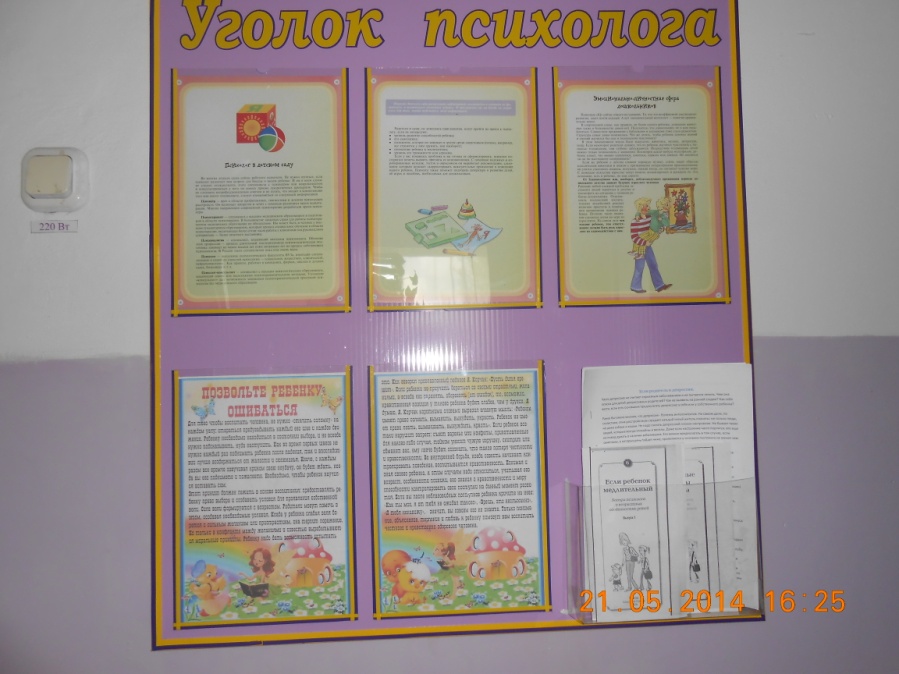 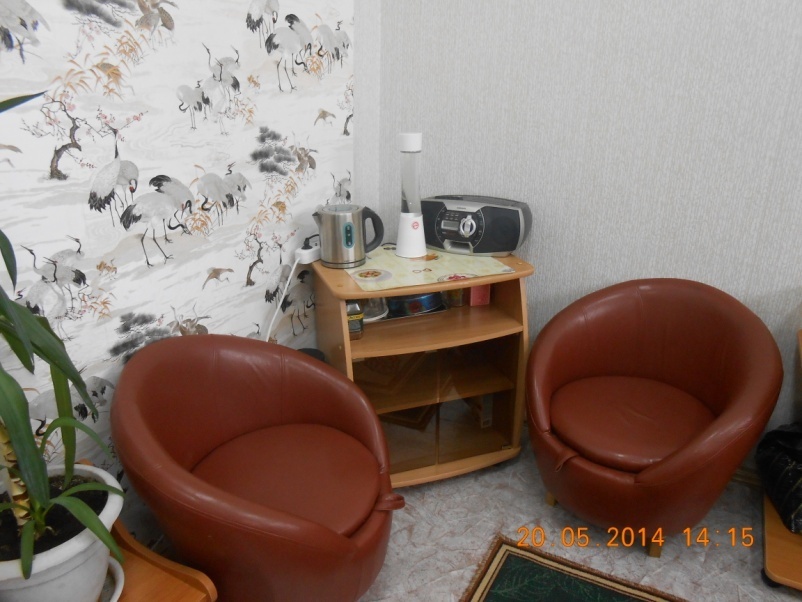 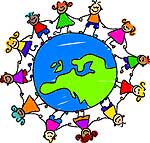 ПСИХОПРОФИЛАКТИЧЕСКОЕ НАПРАВЛЕНИЕ
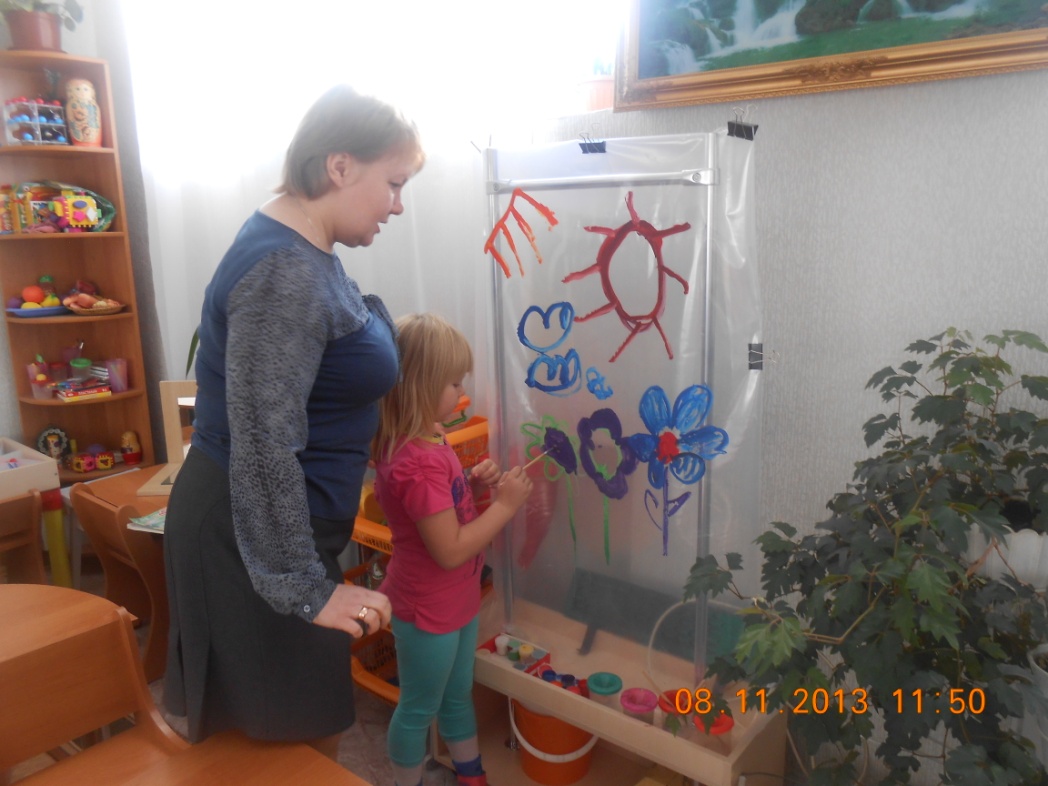 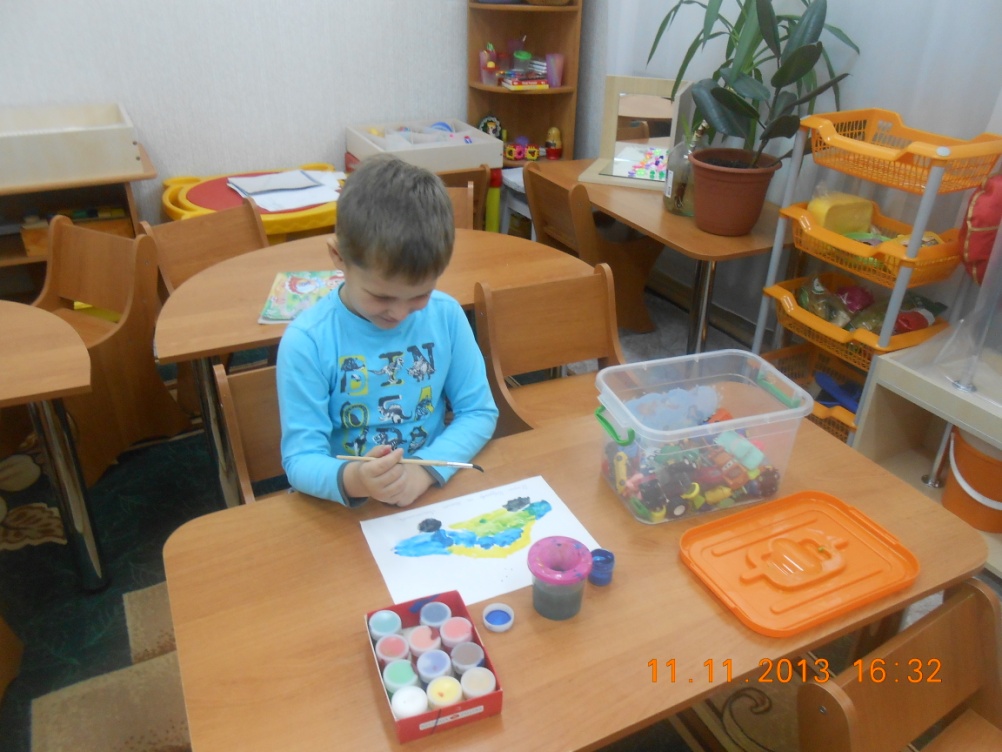 Индивидуальные и подгрупповые психопрофилактические занятия с детьми проводятся в игровой зоне и зоне песка и воды. Также в кабинете педагога-психолога имеются аудиозаписи детских песен, расслабляющей музыки «Звуки природы», панно  с видами природы и звуками падающей воды, специальная лампа  с успокаивающим мерцанием.
ПРОСВЕТИТЕЛЬСКОЕ НАПРАВЛЕНИЕ
Данное направление обеспечивает психолого-педагогическое просвещение педагогов и родителей. Для этого в кабинете педагога-психолога имеются: методическая , учебная и справочная литература; информационные материалы «Консультации для родителей», «Консультации для педагогов»; компьютерные версии консультаций «Арт-терапия в коррекции эмоциональной сферы старших дошкольников», «Как подготовить ребенка к школе», «Коррекционно-развивающие и развивающие программы»; стенд «Уголок психолога».
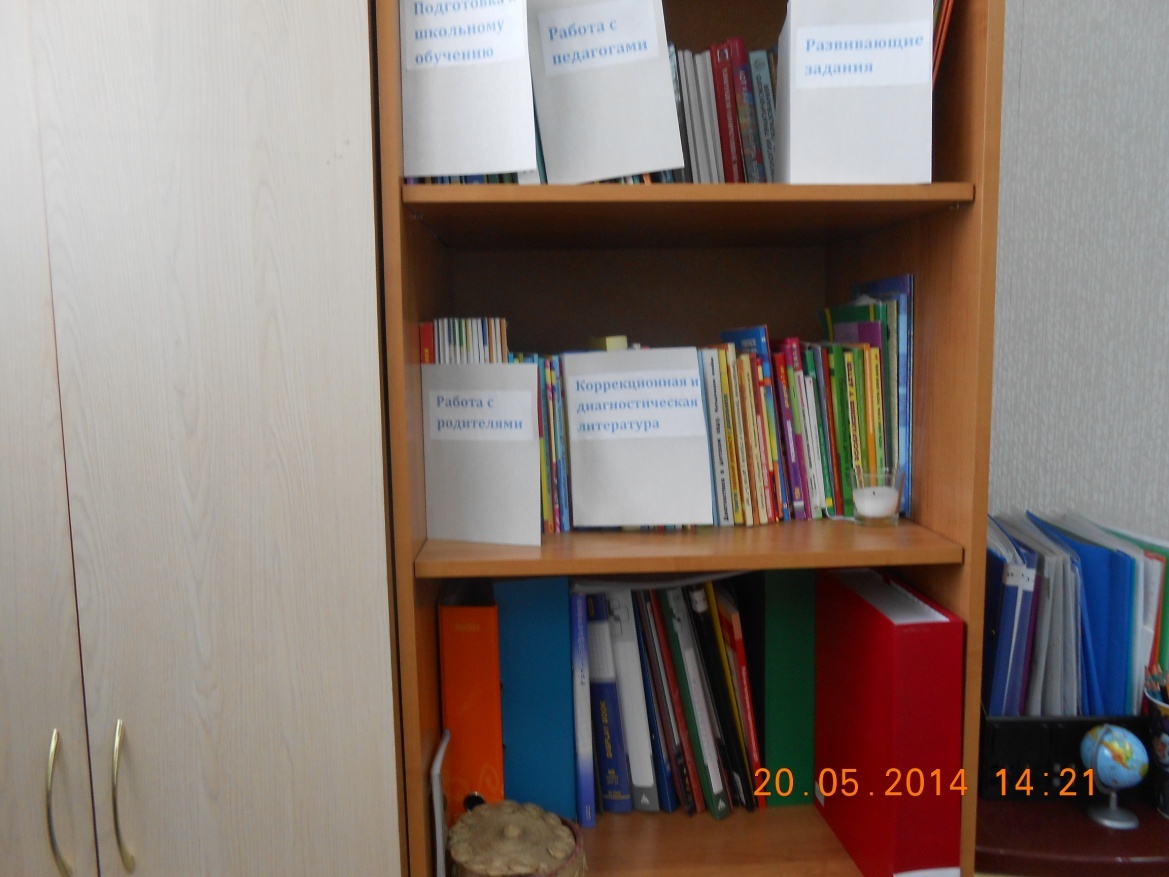 БЛАГОДАРЮ ЗА ВНИМАНИЕ !
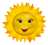 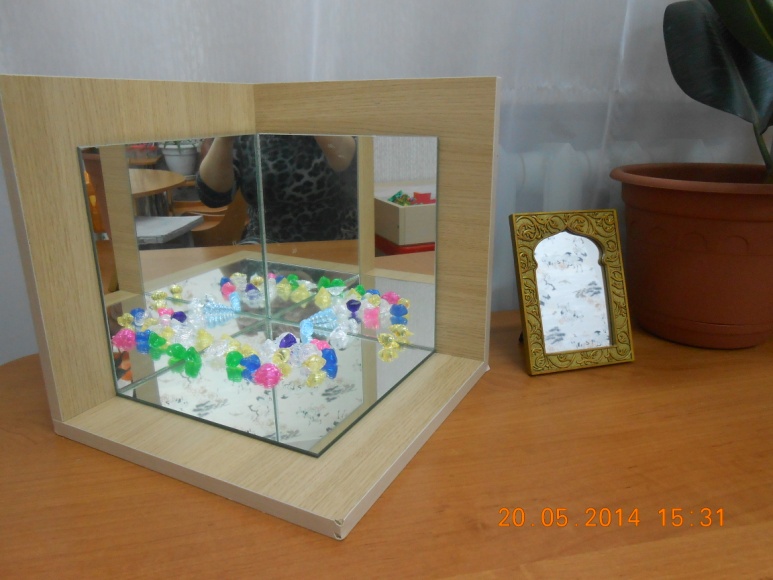 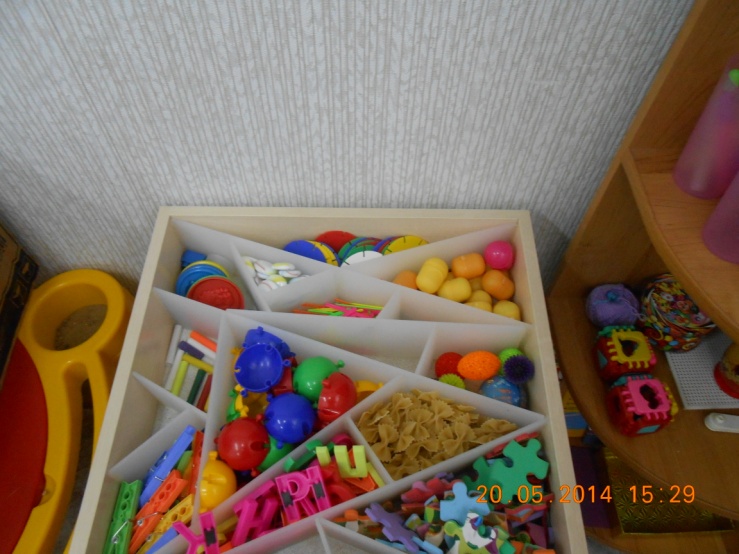